LO: TBAT discuss the role of the father in attachment
Whiteboards – discuss and put down your ideas about the role of the father:
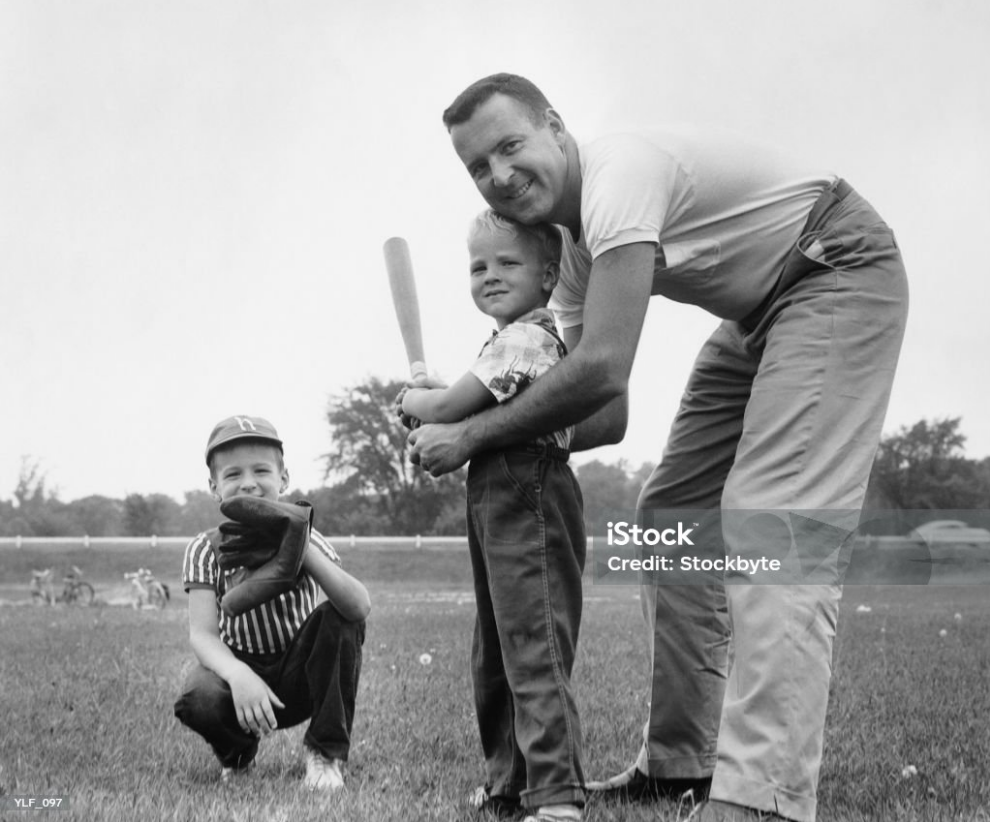 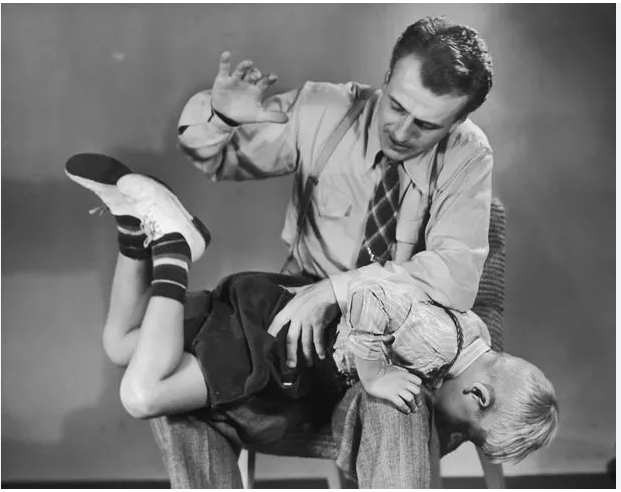 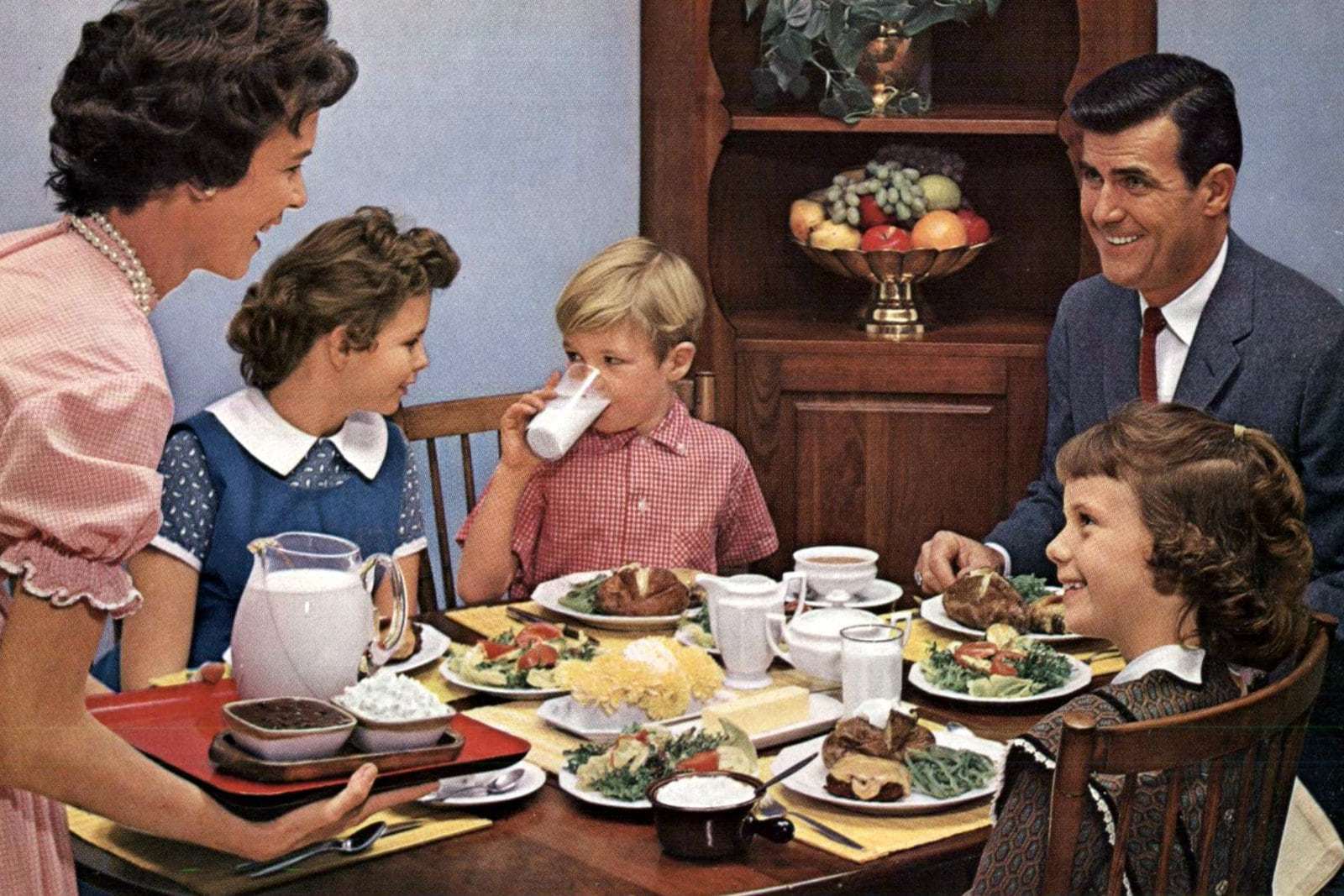 Whiteboards – discuss and put down your ideas about the role of the father:
Whiteboards – discuss and put down your ideas about the role of the father:
Whiteboards: Think/pair/shareWhy has the role of the father changed in the last 30-40 years?
Economic changes: increased number of dual income households
Cultural and social changes: the expectations of masculinity have changed  men are expected to be involved!
Legal and workplace law: paternity leave, family-friendly work policies
Psychological understanding and research: fathers play a potentially beneficial role in attachment/emotional development of children
UK Statistics – what do you think the %s are?
What % of British single parents are male?
What % of fathers care for their children while the mother returns to work?
10% - 186, 000
10%
The problem with the research in this areaAre we asking:
What the role of the father is in attachment specifically?
What the role of the father is in early childhood?
What the role of the father is in family life generally?
Research on the role of the father
Find out about research on the different sides of the argument
The father plays an important role in attachment
The father has a different (but as important) role
The father doesn’t play a significant role in attachment
Summarise what the researchers found / suggest about fathers
The areas to focus on are highlighted on the A3 sheet
Conclusion: the role of the fatherStarting points – summarise what you’ve got!
Fathers play an important role in…
However research into single-parent or same-sex families shows …
Overall…
Conclusion: the role of the fatherMy version
Fathers play an important role in a child’s social and emotional development, often contributing through play / stimulation rather than primary attachment figures
However research into single-parent or same-sex families shows that attachment can develop just as well, suggesting that fathers are not essential but can enhance a child’s upbringing
Overall…while fathers offer unique benefits, other caregivers can fulfil similar roles in supporting healthy development.
Short answer check: what you’ve learned so far – and maybe a bit more!